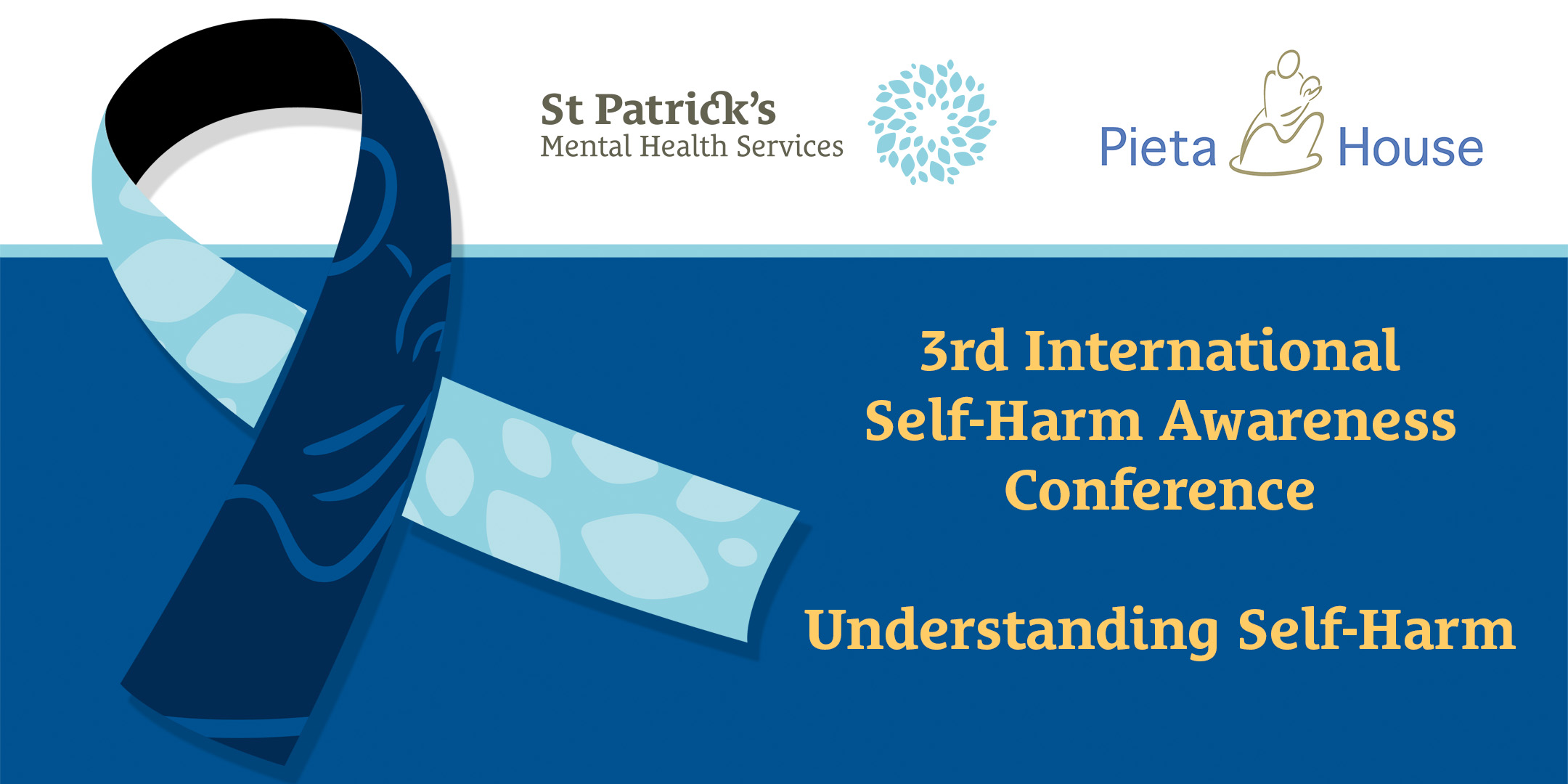 Moving Adolescents from 
Self-Harm to Self-Care
Facilitated by Marguerite Kiely, Pieta House
EMAIL: mary@pieta.ie
PHONE: 01-601 0000
WEB: www.pieta.ie
OUR VISION:
A world where suicide, self-harm and stigma have been replaced by hope, self-care and acceptance.
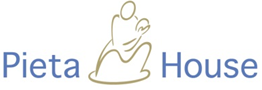 OUR MISSION:
We support people and communities in crisis by providing freely accessible, professional services to all.
OUR VALUES:
We treat everyone with respect and dignity
We are rooted in compassion and care
We generate and nourish hope
We empower
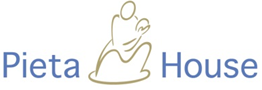 OUR SERVICE
The service was founded by Psychologist Joan Freeman and Pieta House opened its doors in January 2006.
Our client base is specifically targeted at people who are experiencing suicidal ideation, people who have attempted to take their lives and people who are engaging in deliberate self-harm.
We provide one-to-one therapy where the foundation is rooted in compassion and care.
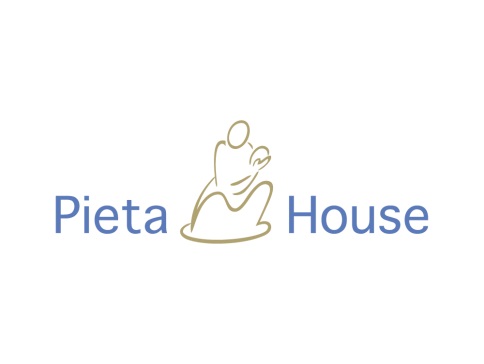 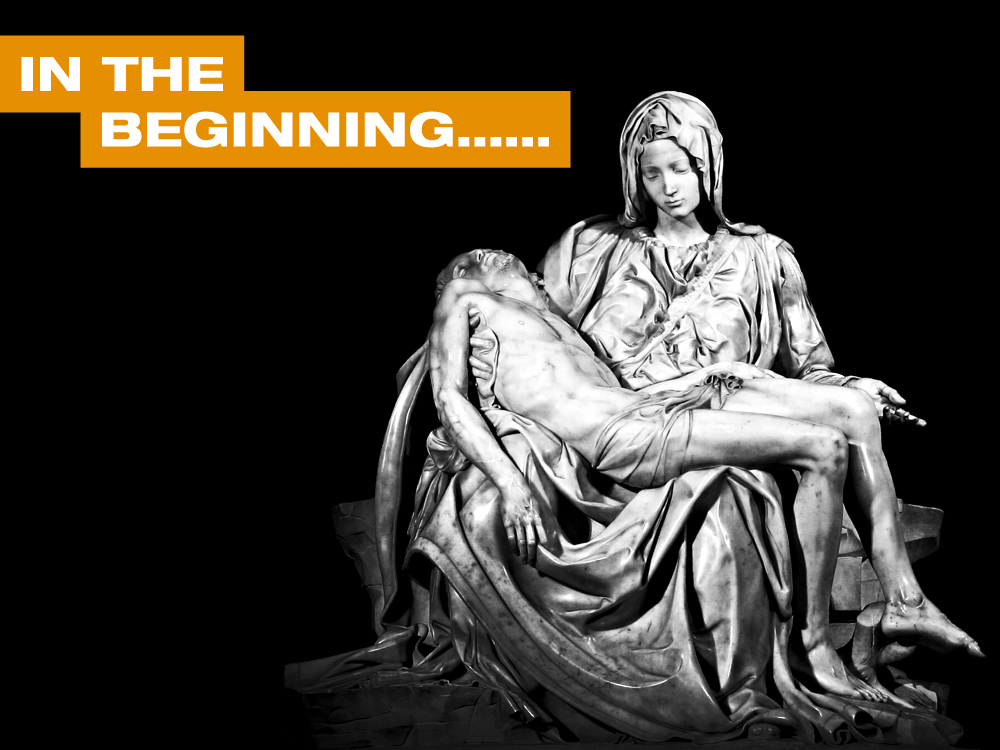 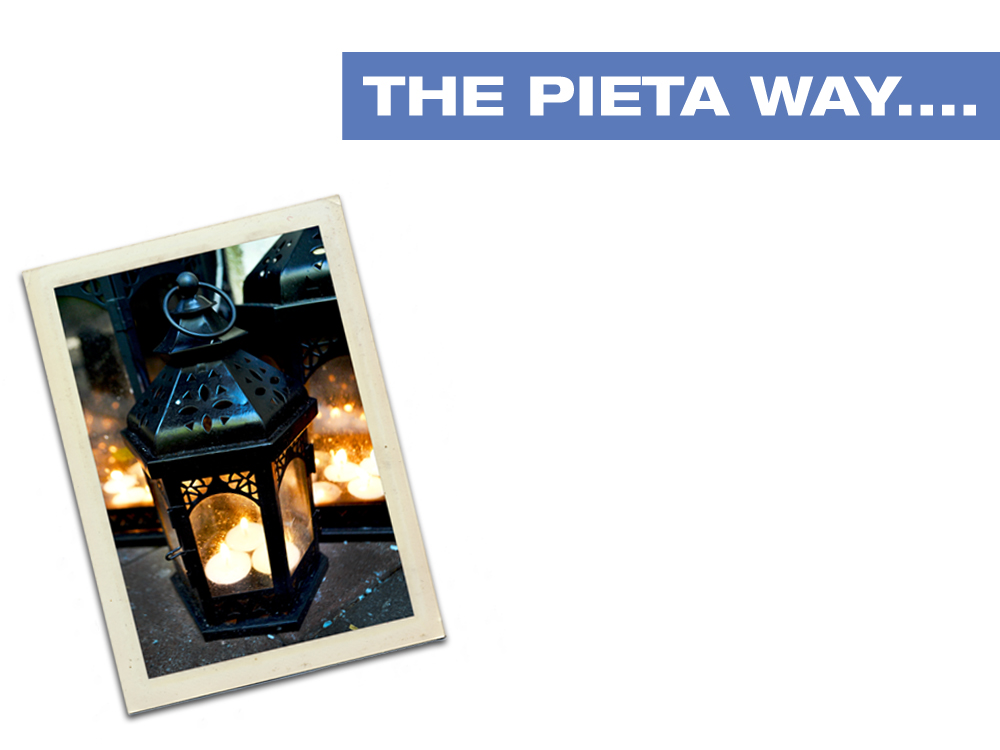 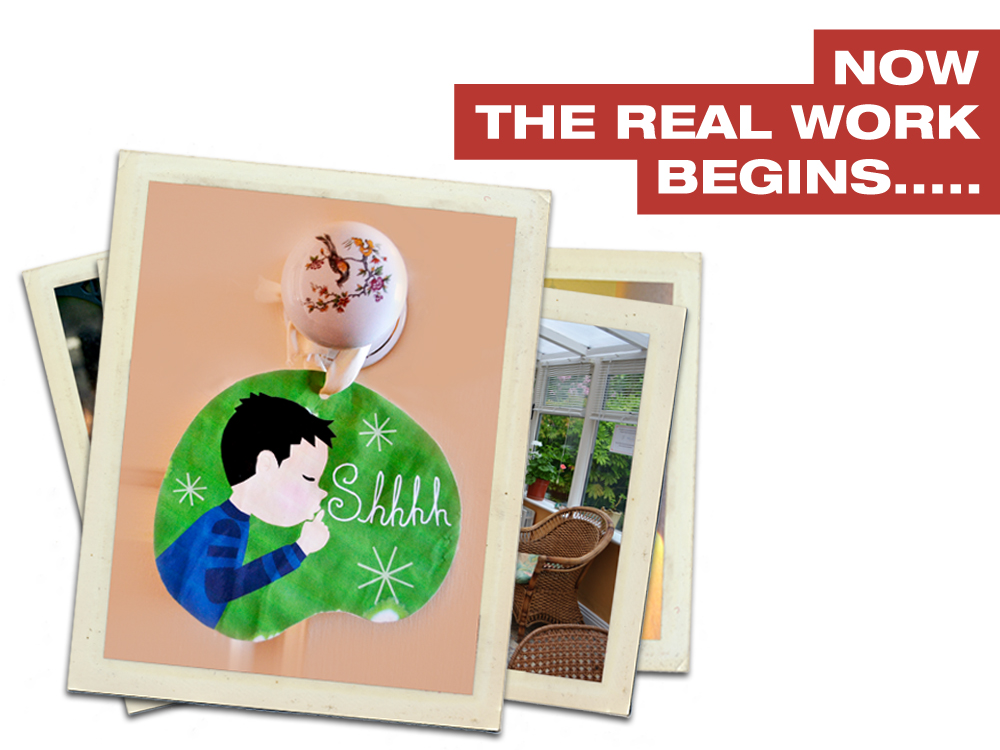 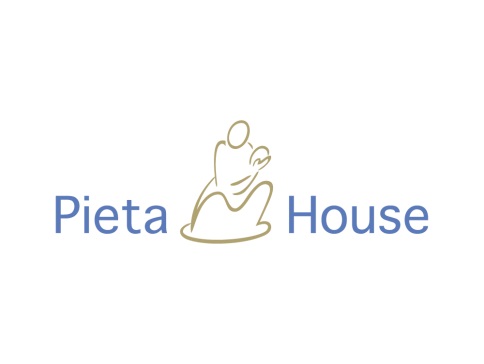 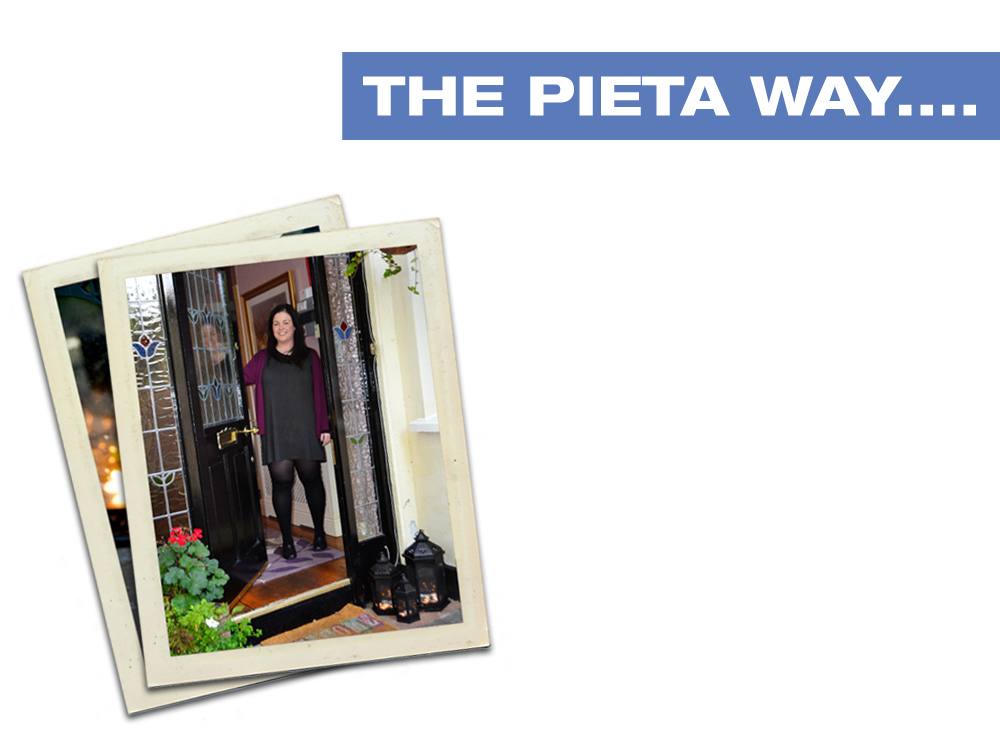 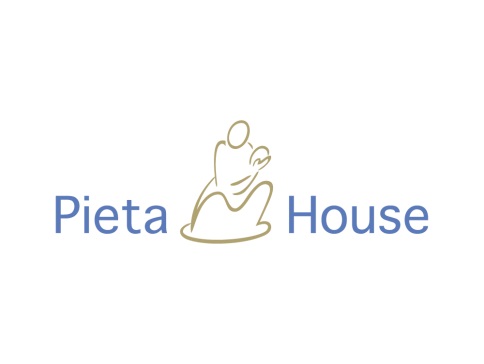 [Speaker Notes: All our Therapists are professionally qualified and accredited and the team is made up of both Psychotherapists and Counselling Psychologists. 
Staff are carefully selected and are chosen not alone for their academic qualifications but also for their personal warmth. 
The Therapists are  trained in the therapeutic models developed by Pieta, where we aim to lift suicidal ideation and in relation to self harm, we aim to move the client from self harm to self care.]
DEFINITION OF SELF-HARM:
“The commission of deliberate harm to one's own body. The injury is done to oneself, without the aid of another person, and the injury is severe enough for tissue damage (such as scarring) to result”
Source: Winchel and Stanley (1991) American Journal of Psychiatry
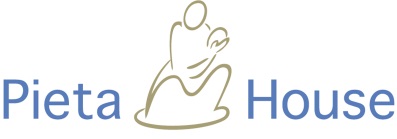 OPH 2.1
What feelings do 
Self-Harm bring up 
for you?
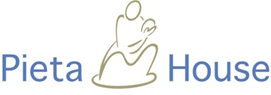 SELF-HARMING BEHAVIOURS
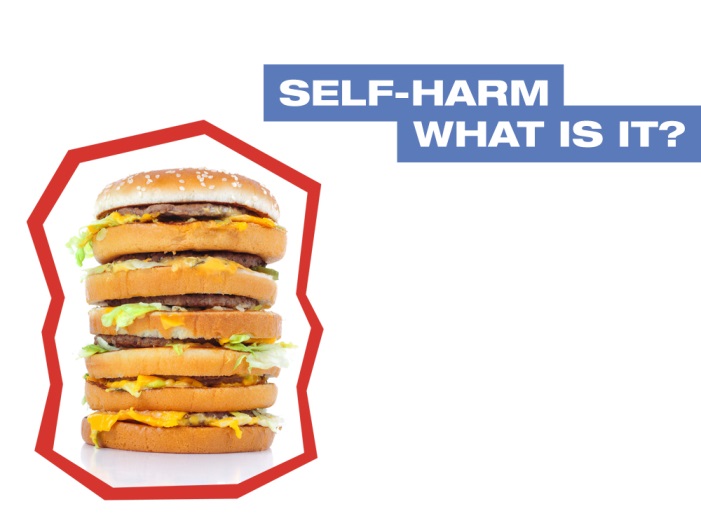 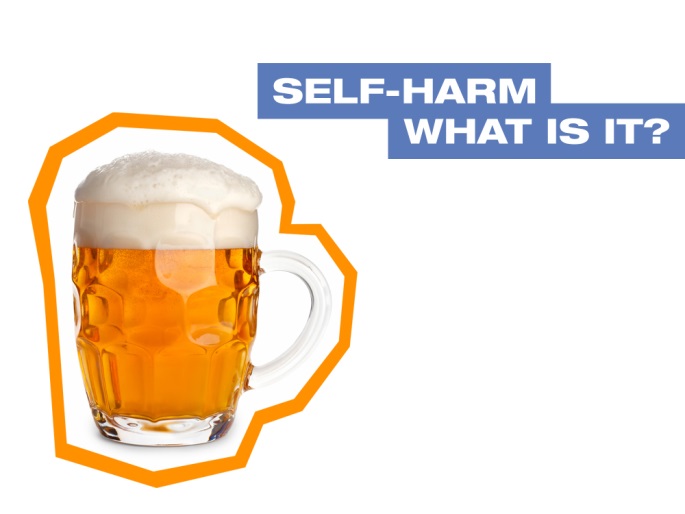 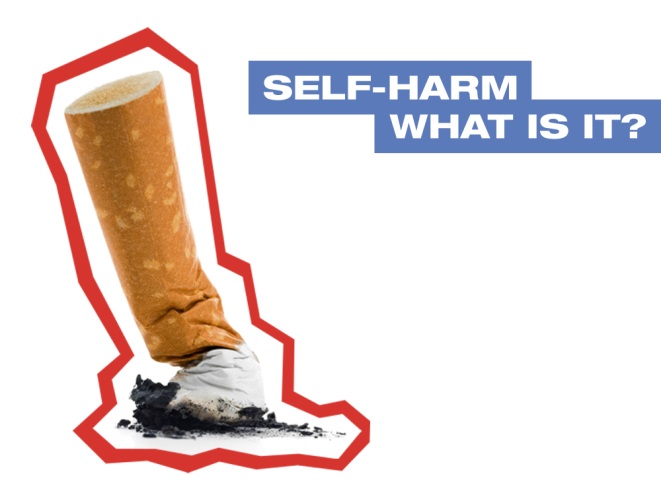 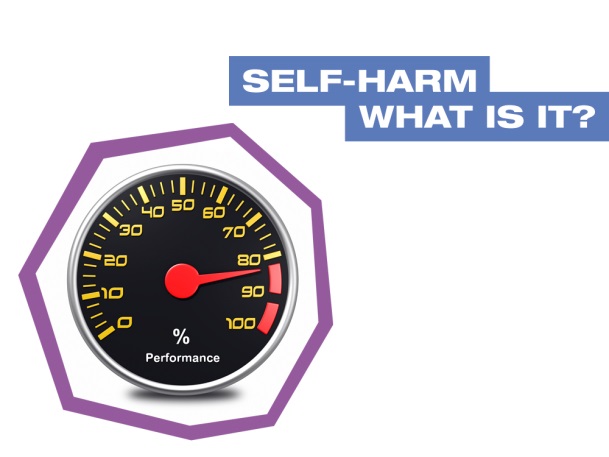 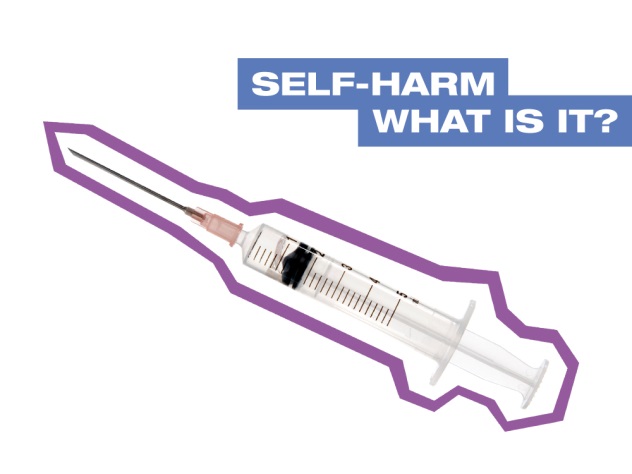 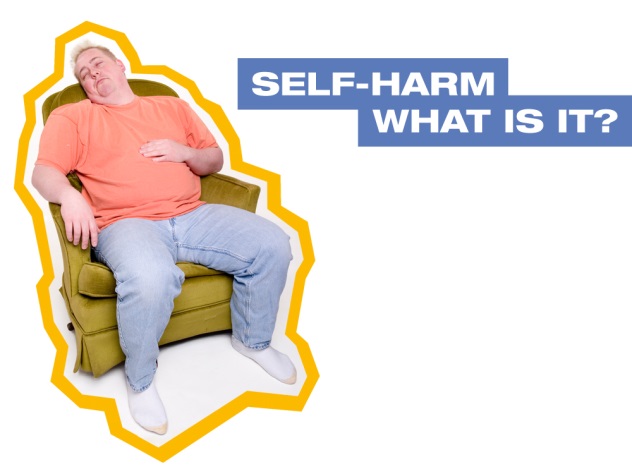 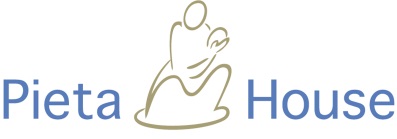 OPH 4.2
SELF-HARMING BEHAVIOURS
CUTTING
SCRATCHING/PICKING
BURNING
FACE PUNCHING
INGESTING OBJECTS
WALL BANGING
INSERTING OBJECTS
OVERDOSING
FALLING DOWN STAIRS
BREAKING BONES
DRINKING BLEACH
EYEBROW / EYELASH /HEAD HAIR PULLING	       (Trichotillomania)
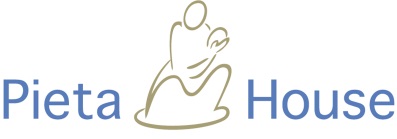 Myths and Facts for Self -harm
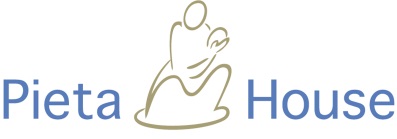 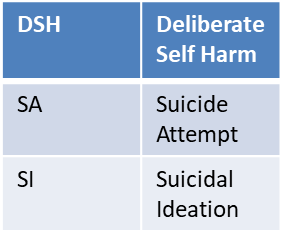 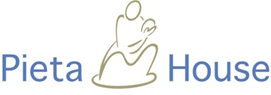 WHY DO PEOPLE SELF-HARM?
Coping with feelings
Relieving guilt and self-hatred
Communication
Control
Feeling ‘real’ and alive
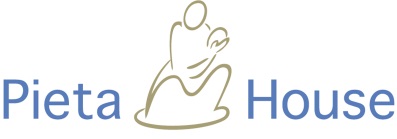 The Appropriate Language to use in relation to Self-harm
Never refer to a person as a Self-harmer
Never refer to someone as a “Head-banger”, if that’s the form of harm they engage in.
In Ireland self-harm is referred to as “Deliberate Self-harm”.
Other terms are: Self-Injury, Self-inflicted violence, non-suicidal self injury and (a very old term), Self-mutilation.
At Pieta we simply use the term “self-harm”.
Never label a person by their behaviour.
Working with Young People in the ‘Pieta Way’
ASSESSMENT PROTOCALL
All children and adolescents attending Pieta must be accompanied by the main carer i.e. A parent, social worker or legal guardian.

The purpose of the assessment is to gather background information, risk assess and to determine if our model of therapy will meet the needs of the child i.e. they’re engaging in self harm or struggling with suicide ideation.

Parents sign confidentiality agreement and parental consent form. Parents are seen first then the child – adolescent is seen separately.  Parents are always informed of risk level at assessment.
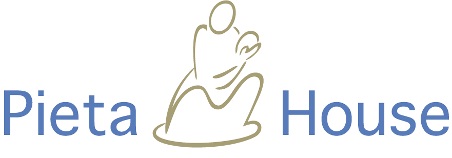 Working with Young People in the ‘Pieta Way’
Therapy Protocol – The focus of the therapy is to lift suicide ideation and replace self-harm coping mechanism with healthy alternative coping strategies.

Session format – 15 sessions of 50 minutes duration. Parents must be met for the first 5 minutes and again at the end of each session / unless there is conflict with the child, the needs of the child come first.
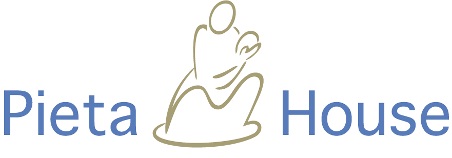 Working with Young People in the ‘Pieta Way’
Inter agencies – If a child is referred from school a standard letter is forwarded acknowledging the child has attended.  It is recommended there is a liaising with any other agency the child is attending.
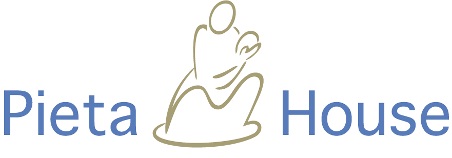 Issues Young People Present With
Depression
Suicidal Ideation
Childhood Trauma
Eating Disorders
Anxiety
Bullying / Cyberbullying
Family Difficulties
Stress
Self-harming behaviours
Sexuality and identity
Relationship difficulties
Low Self-Esteem
Peer Pressure
Social Media
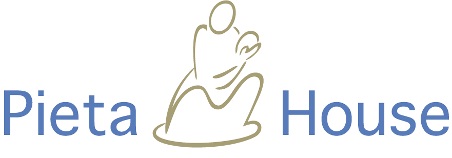 Responding to Young Peoples Needs
Listen
Ask open-ended questions
Take what they are saying seriously
Enlist additional support if required
Stay Calm
Stay with the person if their safety is in jeopardy
Empathise
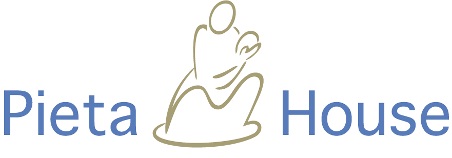 Responding to Young People in Distress
Include adolescents in discussions about a variety of topics, issues, and current events
Encourage adolescents to share ideas and thoughts with you
Encourage adolescents to think independently and develop their own ideas
Assist adolescents in setting their own goals
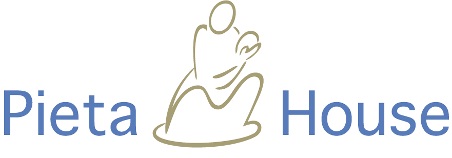 Responding to Young People in Distress
Stimulate adolescents to think about possibilities of the future
Compliment and praise adolescents for well thought out decisions
Assist adolescents in re-evaluating poorly made decisions for themselves
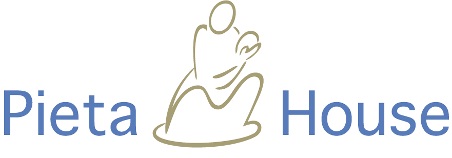 Helpful Resources Available to Young People
VISUALISATION TECHNIQUES
MINDFULLNESS
FRIENDS
MUSIC
SPORTS
ONE GOOD ADULT
EXERCISE
FAMILY
CREATIVE WRITING
TALKING
ART
PLAY
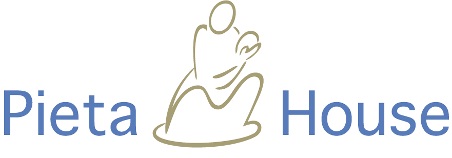 Helpful Resources Available to Carers
BeLonG To 
www.belongto.org
Barnardos 
www.barnardos.ie
Pieta House
1800 247 247
BodyWhys 
1890 200 444
Webwise www.webwise.ie
AsIAm 
www.AsIAm.ie
Reach Out
https://ie.reachout.com/
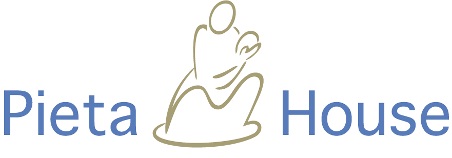 SELF-CARE
Self-care is about actively looking after your own mental health and wellbeing so that you can more effectively support the people you work with.
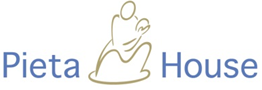 [Speaker Notes: I would also mention any boundaries that you have, eg times you are available]
SELF-CARE
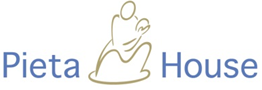 How to Self-Care
How do you manage stress?
How do you protect yourself when you are faced in situations where you witness people struggling and animals not being cared for?
Are you looking after your diet, taking regular exercise, getting enough sleep? These are essential to our physical and emotional wellbeing.
How do you nurture yourself, or do you?
Being able to talk about your stresses in supportive relationships.
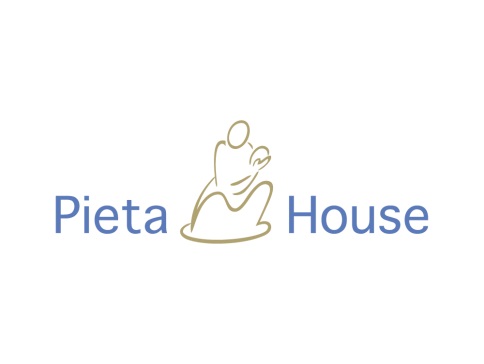 THE 9 BOXES
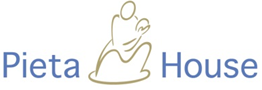 SELF-CARE
9 Boxes
Schedule Fun in your  life
Peer Support
Diet/Exercise/Rest
Self Awareness
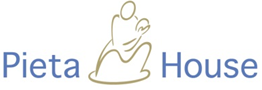 A MESSAGE OF HOPE…
We all struggle in life from time to time but with the right support we can get through it…
A sense of love and belonging makes it easier for us to stay in the world…
REMEMBER: Knowledge is power and knowing what to look out for may save the life of someone you know
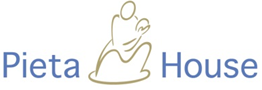 Thank you for supporting the work of Pieta House and our Clients.
Messages from our Clients:
‘I am not just existing anymore, I am living’
‘Pieta House saved my life.  The may sound dramatic but it’s true’
‘Thank you for your support for my daughter when she needed it’
‘Thanks for being there when needed’
 ‘Thank you for shining your light in such a dark place’
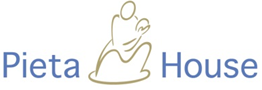